Conversions
PEER Program, Texas A&M University
Procedure
Obtain the starting and ending unit
Obtain conversion factor(s)
Write the conversion unit as a fraction w/ ending units in the numerator and beginning units in denominator
Procedure (cont.)
4. Multiply the starting measurement and 
   unit by conversion fraction
5. Cancel like units
6. Simplify
Example 1
Dixie is dispensed a 4 ounce bottle of antibiotic. She is to be given a 5 mL dose twice a day. How many mL does this bottle contain?
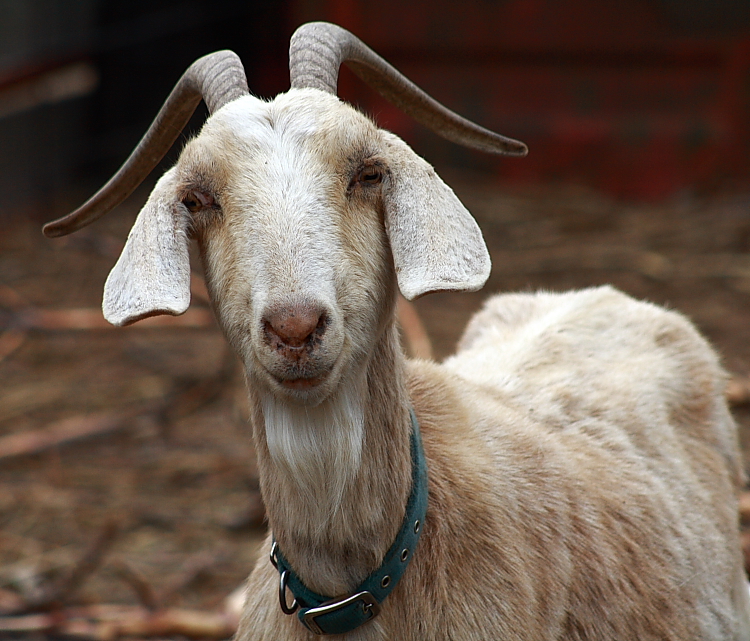 Solution
Starting: 4 ounces, Ending : 1 mL

1 ounce = 30 mL

30 mL/1 ounce

4 ounces X (30 mL/1 ounce)

4 ounces X (30 mL/1 ounce)

4 X 30 mL = 120 mL
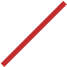 Example 2
Dottie is weighed in for his yearly examination. He weighs 13.2 kg. His owner would like to know what his weight is in pounds.
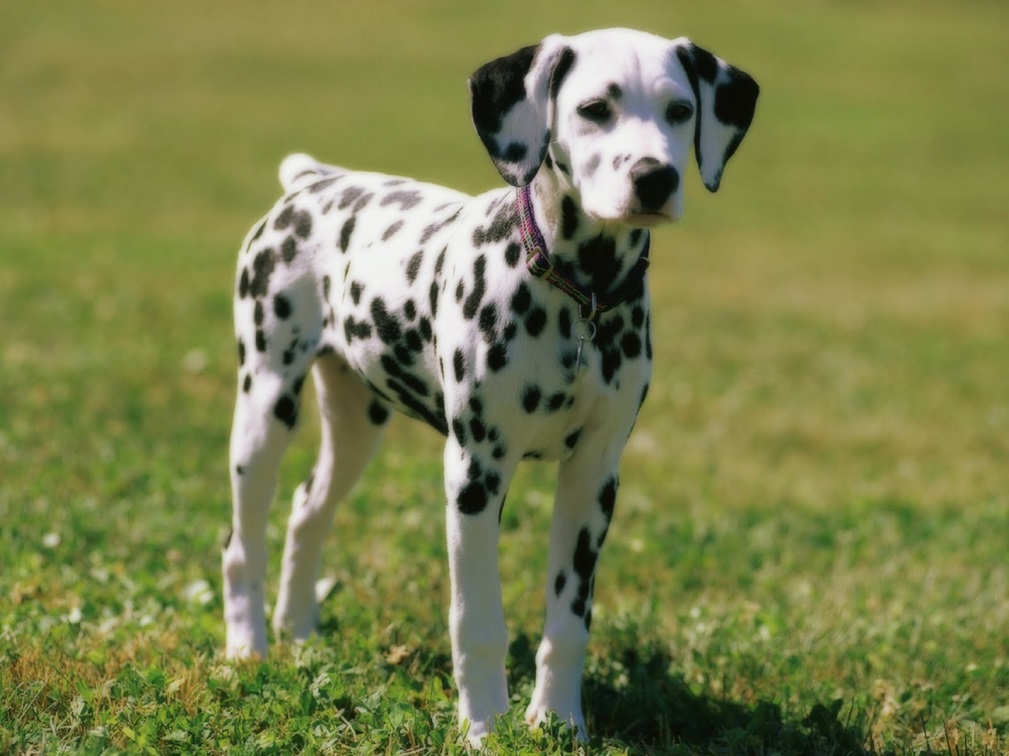 Solution
Starting: 13.2 kg, Ending: pounds (lbs)

1 kg = 2.2 lbs

2.2 lbs/1 kg

13.2 kgs X (2.2 lbs/1 kg)

13.2 kgs X (2.2 lbs/1 kg)

13.2 X 2.2 lbs = 29.04 lbs
Common Conversions
Units of Mass
1 kilogram (kg)= 2.2 pounds
1 pound = 0.45 kg
1 gram (g)= 1000 milligrams (mg)
1 pound = 453.59 g
60 grains (gr) = 1 dram (dr)
3 teaspoons (tsp) = 1 tablespoon (tbsp) = 1/2 oz = 14.3 g
2 tbsp = 1/8 cup = 1 oz = 28.3 g
4 tbsp =1/4 cup = 2 oz= 56.7 g
5 1/3 tbsp= 1/3 cup= 2.6 oz= 75.6 g
8 tbsp= 1/2 cup = 4 oz=113.4 g
12 tbsp= 3/4 cup = 6 oz= 0.375 pound 
32 tbsp= 2 cups = 16 oz = 1 pound
Common Conversions
Units of Volume 
1 tsp = 5 milliliters(ml)
2 tbsp = 1 fluid ounce (fl oz)= 30 ml  
1/4 cup =2 fl oz = 60 ml  
1/2 cup = 4 fl oz = 125 ml  
1 cup = 8 fl oz =250 ml  
1 1/2 cups = 12 fl oz = 375 ml  
2 cups or 1 pint = 16 fl oz  = 500 ml 
4 cups or 1 quart = 32 fl oz = 1000 ml =1 liter(L)
1 gallon = 128 fl oz= 4 L
2 pints =1 quart
4 quarts = 1 gallon
Common Conversions
Units of Length
1 millimeter (mm) = 0.001 of a meter (m)
25 mm = 1 inch
Common Conversions
Units of Temperature
Celcius (°C) and Fahrenheit (°F)
°C = 5/9 (°F-32) or (°F-32)x 5/9
°F = 9/5 (°C) +32 or °C x 9/5 + 32